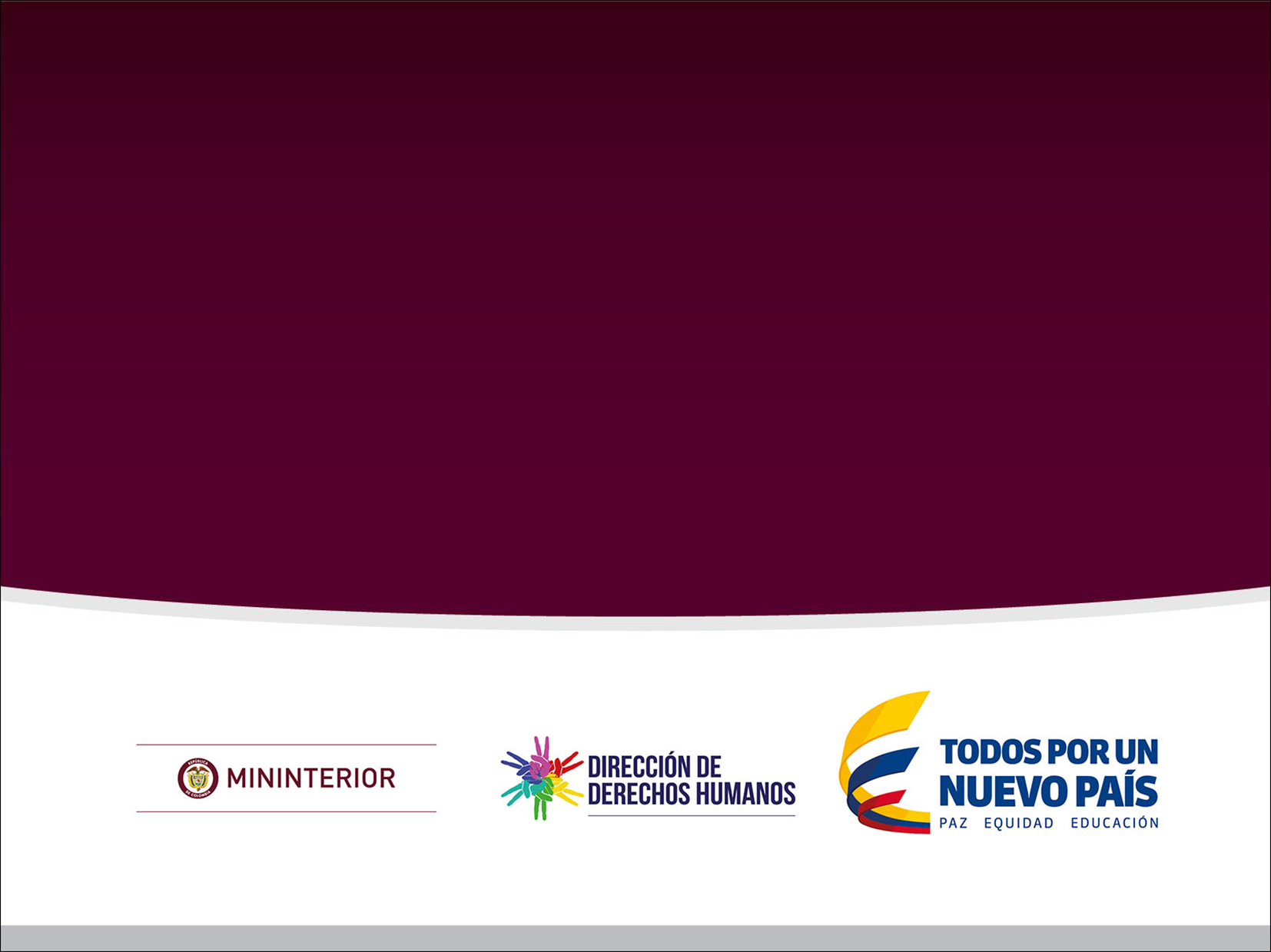 REUNIÓN DE DISCUSIÓN CON LOS (LAS) DIRECTORES(AS) DE LOS ERON ACERCA DE  LA REFORMA A LOS REGLAMENTOS INTERNOS
Contexto
La Comisión Interamericana concluyó, en el Informe de Fondo No 3/14 del caso 11.656, Marta Lucía Álvarez Giraldo v. Colombia, que el Estado de Colombia violó, en perjuicio de Marta Lucía Álvarez Giraldo, los derechos consagrados en los artículos 5.1, 11.2, 8.1, 24 y 25.1 de la Convención Americana en relación con las obligaciones estatales consagradas en los artículos 1.1 y 2 del mismo instrumento.
Creación de una Mesa de Trabajo para el Seguimiento a los reglamentos internos de los Establecimientos Penitenciarios y Carcelarios del Orden Nacional- ERON a cargo del INPEC-  MESA DE SEGUIMIENTO-.
Con la finalidad de darle seguimiento al cumplimiento del Reglamento General respecto a las normas relacionados con las personas LGBT, el Estado se compromete a crear una Mesa de Trabajo para el Seguimiento a los reglamentos internos de los Establecimientos Penitenciarios y Carcelarios del Orden Nacional- ERON a cargo del INPEC - en adelante LA MESA DE SEGUIMIENTO, conformada por el Ministerio de Justicia y del Derecho, Procuraduría General de la Nación, INPEC, Defensoría del Pueblo, Ministerio del Interior  y Colombia Diversa. 

La Mesa de Seguimiento se ocupará de revisar la conformidad de los reglamentos internos que se expidan en cada centro de reclusión, con el Reglamento General de los Establecimientos de Reclusión del Orden Nacional -ERON, con relación a las garantías de derecho para las personas LGBT en reclusión y existirá hasta que sean aprobados los 135 Reglamentos Internos.
Mandatos y recomendaciones de la Comisión Interamericana de Derechos Humanos
Reparar integralmente a Marta Lucía Álvarez Giraldo, tanto en el aspecto material como moral, incluyendo medidas de satisfacción por los daños ocasionados. 

2. Asegurar, a través del Instituto Nacional Penitenciario (INPEC), que se garantice el derecho de las mujeres y de las mujeres lesbianas privadas de libertad a acceder a la visita íntima, de conformidad con lo establecido en el derecho interno. En particular, adoptar protocolos y directivas dirigidas a las y los funcionarios estatales, incluyendo autoridades penitenciarias y carcelarias a todos los niveles, con el fin de garantizar este derecho; además de establecer mecanismos de control y supervisión de cumplimiento en este sentido. 

3. Adoptar la reforma a las normas reglamentarias del INPEC en materia de régimen de los establecimientos penitenciarios y carcelarios, con el fin de garantizar el derecho a la no discriminación de personas privadas de libertad con base en su orientación sexual, en seguimiento a lo establecido en la sentencia T-062 de 2011 emitida por la Corte Constitucional.
4. Adoptar las medidas estatales necesarias, incluyendo capacitación en derechos humanos a funcionarios estatales, y el establecimiento de mecanismos de control, para garantizar que las personas privadas de libertad no se vean sometidas a tratos discriminatorios -incluyendo sanciones disciplinarias por demostraciones de afecto entre mujeres en establecimientos carcelarios penitenciarios- por parte de las autoridades estatales o por parte de otras personas privadas de libertad en razón de su orientación sexual .
 
5. Tomar las medidas estatales necesarias para que las personas privadas de libertad en Colombia, que de acuerdo con la normativa interna tienen derecho a la visita íntima, conozcan el presente informe de la CIDH, así como las disposiciones internas relacionadas con el derecho a la visita íntima sin discriminación alguna con base en la orientación sexual o el sexo.
Definiciones
Orientación sexual: la capacidad de cada persona de sentir una profunda atracción emocional, afectiva y sexual por personas de un género diferente al suyo, o de su mismo género, o de más de un género. 

Identidad de género: la vivencia interna e individual del género tal como cada persona la siente profundamente, la cual podría corresponder o no con el sexo asignado al momento del nacimiento, incluyendo la vivencia personal del cuerpo. 

Expresión de género: generalmente se refiere a la manifestación del género de la persona, que podría incluir la forma de hablar, manerismos, modo de vestir, comportamiento personal, comportamiento o interacción social, modificaciones corporales, entre otros.
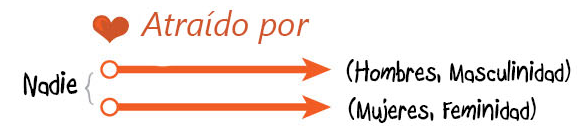 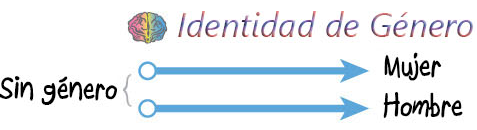 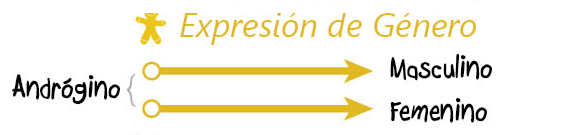 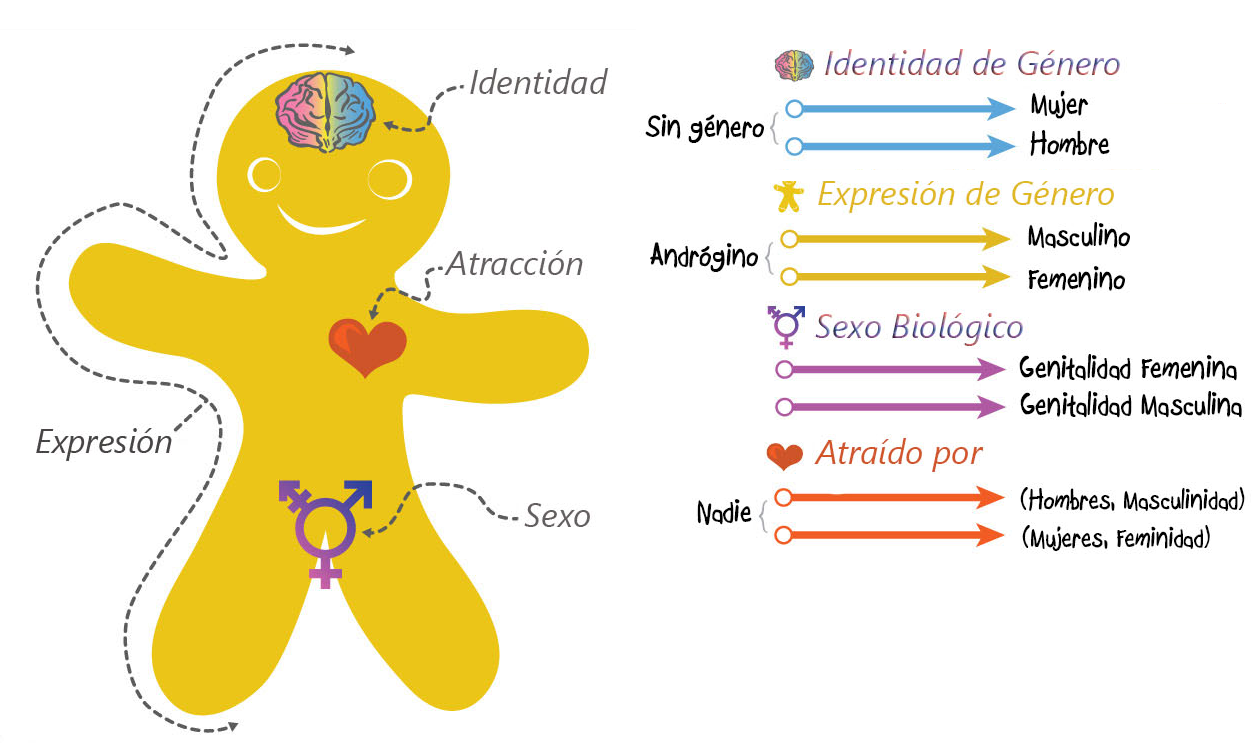 Diversidad corporal: la diversidad corporal se refiere a una amplia gama de representaciones del cuerpo, por ejemplo, variaciones en la anatomía sexual que se expanden más allá del binario hombre/mujer. Intersex es un término sombrilla que abarca esta diversidad corporal. 

Sexo asignado al nacer: esta idea trasciende el concepto de sexo como masculino o femenino. La asignación del sexo no es un hecho biológico innato; más bien, el sexo se asigna al nacer en base a la percepción que otros tienen sobre sus genitales. La mayoría de las personas son facilmente clasificadas pero algunas personas no encajan en el binario mujer/hombre.
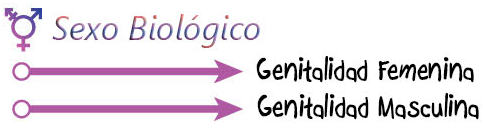 Asimilando las categorías sobre sexo, expresión y género.
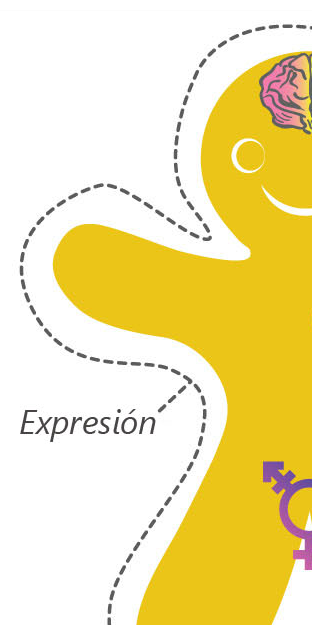 Hombres masculinos, femeninos o andróginos.
Mujeres femeninas, masculinas o andróginas. 
Hombres trans, femeninos, masculinos o andróginos. 
Mujeres trans, femeninas, masculinas o andróginas. 

OJO: La orientación sexual y la expresión de género, como se verá más adelante son variables COMPLETAMENTE independientes.
Persona trans: cuando la identidad de género de la persona no corresponde con el sexo asignado al nacer. Las personas trans construyen su identidad independientemente de tratamiento médico o intervenciones quirúrgicas. 
Mujer lesbiana: mujeres que se sienten emocional, sexual y románticamente atraídas a otras mujeres. 
Persona heterosexual: mujeres que se sienten emocional, sexual y romanticamente atraídas a hombres; u hombres que se sienten emocional, sexual y románticamente atraídos a mujeres. 
Hombre gay: hombres que se sienten emocional, sexual y románticamente atraídos a otros hombres. 
Bisexual: personas que se sienten emocional, sexual y románticamente atraídas a hombres y mujeres 
Persona intersex: todas aquellas situaciones en las que la anatomía sexual del individuo no se ajusta físicamente a los estándares culturalmente definidos para el cuerpo femenino o masculino.”
Mujeres trans
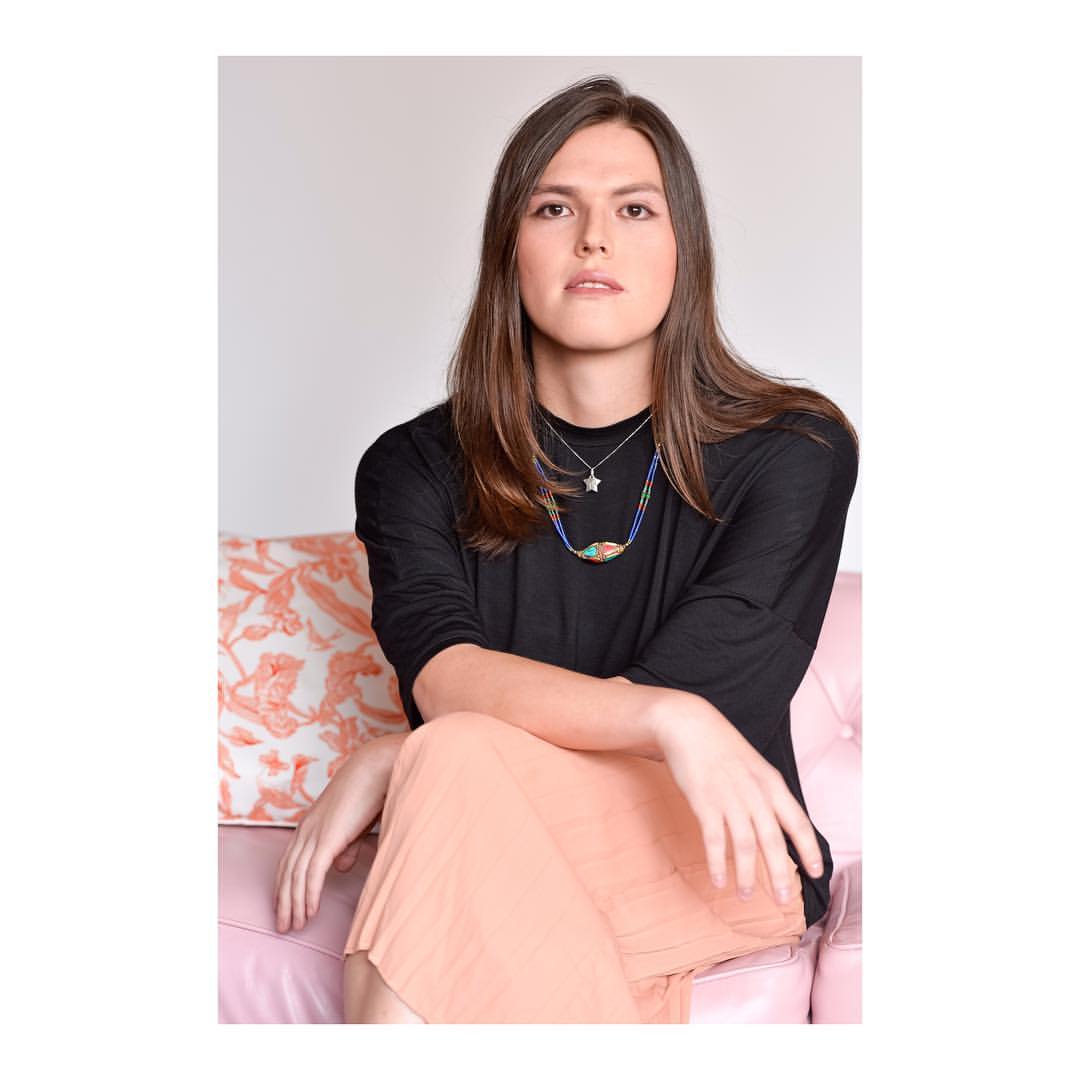 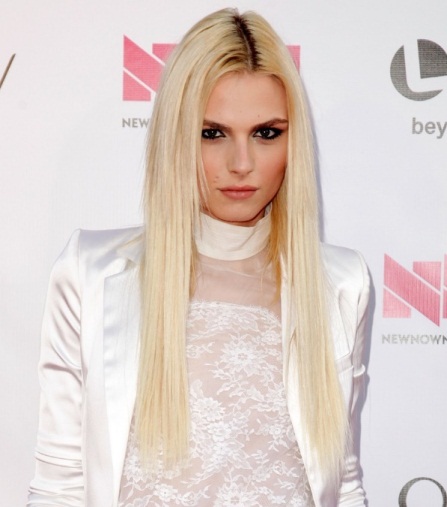 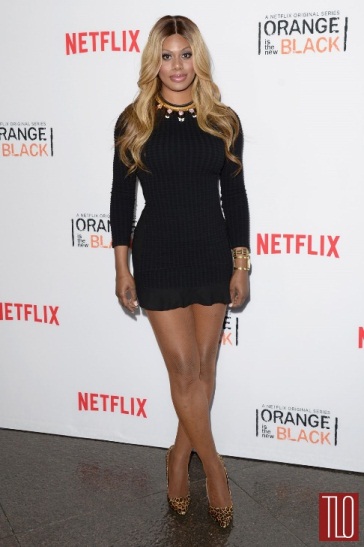 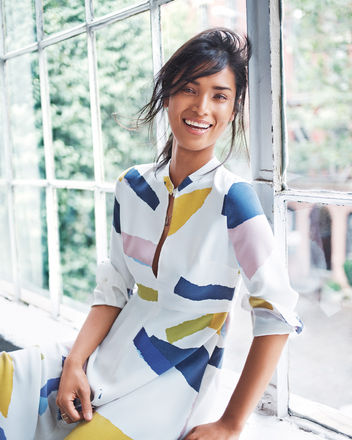 Matilda González Gil 
Abogada y  activista Trans Colombiana
Geena Rocero 
Modelo y activista trans Filipina
Andreja Pejic
Modelo Australiana
Laverne Cox
Actriz Estadounidense
A las mujeres trans, al nacer por su genitalidad, se les asigna el sexo masculino pero nunca se sienten conformes ni satisfechas con su cuerpo.
Hombres trans: El caso de Aydian Dowling
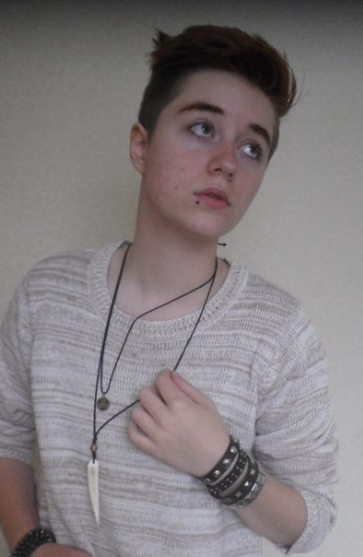 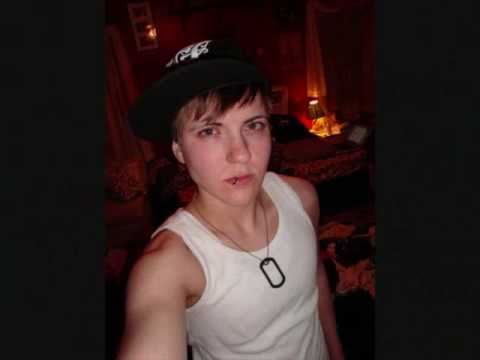 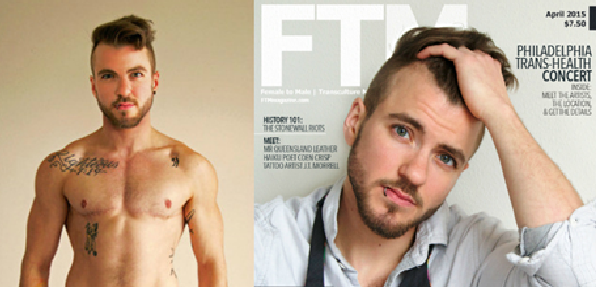 Preguntas frecuentes
¿A todos los hombres transgénero les gustan las mujeres? No.

¿A todas las mujeres transgénero les gustan los hombres? No.
 
¿Todas las lesbianas masculinas son hombres transgénero? No.

¿Todos los hombres femeninos son gays? No.

¿Todos los hombres femeninos son mujeres transgénero? No.
Adecuación de reglamentos a lo consagrado en el Reglamento General
Celdas y dormitorios (art. 35): No es tan claro en temas LGBT. Sugerimos que se establezca de forma más clara que no esta prohibidan las parejas del mismo sexo. 
Criterios de clasificación (art. 36): Falta desarrollo del parágrafo 5º, el cual indica "El Director de cada Establecimiento de reclusión determinará en el reglamento de régimen interno, con base en la estructura, categorización, criterios de clasificación y enfoque diferencial, la distribución de las áreas destinadas para la habitabilidad de las personas privadas de la libertad".
Falta que los directores definan los criterios según estructura, categorización, criterios de clasificación y enfoque diferencial.
Elementos de uso permitido (Art. 45): Revisar y adoptar a las necesidades de la población trans. Debe establecerse que se concertará con las internas de la lista específica.
Visita (art.68): Aclarar: Los días sábados se recibirán las visitas del género masculino y los domingos las del género femenino. ¿Sexo o género?.
Revisar qué significa cuando hace referencia a personas del género masculino. Eso quiere decir que pueden entrar hombres trans? O se refiere al sexo? 
Visita Intima (Art. 65): Falta desarrollo. En casos excepcionales, cuando no existan los correspondientes espacios adecuados, éstas se podrán realizar en las celdas o dormitorios.
Para la visita íntima entre internas de la misma Reclusión se destinó el último viernes de cada mes (se debe advertir que no es incompatible con las visitas de los fines de semana).
Sin espacio para la visita íntima (Art. 65): No se especifica cómo va a funcionar. Debe decir algo para que se evite que las personas paguen por la visita íntima. 
Vestuario (art.90): Debe desarrollarse este artículo. 
Requisas ( Art. 121): Falta desarrollo. Para la práctica de las requisas se designará a una persona del mismo género con el que se identifique la persona materia de registro. En el caso de las personas trans se tendrá en cuenta el género que estas manifiesten, con independencia de lo que establezca su documento de identidad. En todos los casos, se le preguntará si prefiere ser requisado(a) por un funcionario hombre o mujer del Cuerpo de Custodia y Vigilancia.
Trámite de quejas, reclamos y denuncias (art. 142): Falta desarrollo. Debe hacerse una ruta para que quede claro el procedimiento. 
Comité diferencial (Art. 143): Falta desarrollo. No queda claro cómo funciona, cuántas personas lo integran (a diferencia del comité de salud, que tiene reglamentación).
Otros aspectos que debe desarrollar: PARÁGRAFO 1º. El Establecimiento de Reclusión debe implementar un protocolo de confidencialidad que garantice el respeto del derecho al habeas data en la recolección de la información de la cartilla biográfica. En desarrollo de esta actividad se debe garantizar la confidencialidad de la información sobre la orientación sexual y la expresión e identidad de género de las personas privadas de la libertad, su estado de salud, en especial en los casos de las personas que viven con VIH, y relativa a la identidad de los niños, niñas y adolescentes.
Dicho protocolo debe diseñarse e incorporarse en cada reglamento.
Aspectos que deben revisarse: 
Artículo 32 sobre madres privadas de la libertad con hijos(as). Aquí debe precisarse que los hombres trans pueden tener hijos y deben quedar cobijados. Revisar el caso de las personas trans.
Por ejemplo, en el Art. 106 sobre nacimientos: en los establecimientos de hombres en los que se mencione este tema debe especificarse que es para atender a hombres trans embarazados.
Otros aspectos a modificar: 
Artículo 88. Peluquería y barbería. En todo Establecimiento de reclusión existirá una peluquería al servicio de las personas privadas de la libertad, atendida por un grupo de estos. Todos ellos podrán utilizar máquinas de afeitar de su propiedad y las internas tendrán sus elementos para el arreglo de uñas siempre y cuando no impliquen riesgo para la seguridad del establecimiento. 
A este artículo le falta enfoque de género y protección para la población LGBT. ¿Qué elementos necesitan las personas trans?
Vacíos: 
Registro de delitos contra personas LGBTI. 
Salud a personas trans (Artículo 93 y siguientes) Procedimientos de transformaciones corporales y tratamientos hormonales de personas que deciden iniciarlos entando dentro de la cárcel.
Hombres trans: recibir preservativos.
Artículo 26 – Información complementaria (cartilla biográfica): El parágrafo 1 sobre el Protocolo de confidencialidad no está desarrollado.
Ejemplo de barreras que persisten:
Visita 
Visita íntima 
Uso de elementos que reafirman la identidad de género de las personas trans. 
Acceso a tratamiento hormonal. 
Falta de información y registro de la variable LGBTI en los sistemas de información.